ИНОВАЦИЈЕ У УГОСТИТЕЉСТВУ
АКАДЕМИЈА СТРУКОВНИХ СТУДИЈА БЕОГРАД
ОДСЕК ВИСОКА
 ХОТЕЛИЈЕРСКА ШКОЛА
9. ИНОВАТИВНИ ТРЕНДОВИ У    РЕСТОРАТЕРСТВУ
ИСТРАЖИВАЊА СПРОВЕДЕНА У ОБЛАСТИ ИНОВАЦИЈА У РЕСТОРАТЕРСТВУ УСТАНОВИЛА СУ ДА УВОЂЕЊЕМ ИНОВАЦИЈА У РЕСТОРАНЕ ОНИ ПОСТАЈУ ПРИВЛАЧНИЈИ ГОСТИМА.
Иновативни трендови у ресторатерству
Постоје четири значајна извора иновација:

- иновације производа или услуга;
-маркетинг иновације;
- процесне иновације
- иновације које се односе на организацију 
   и њену културу.
Савремени услови пословања у угоститељству захтевају да свака угоститељско пословна јединица стално развија и подиже квалитет својих производа и услуга.






Свест гостију се мења и угоститељи који не прате иновативне промене у жељама гостију иду сигурним путем ка губитку бизниса.
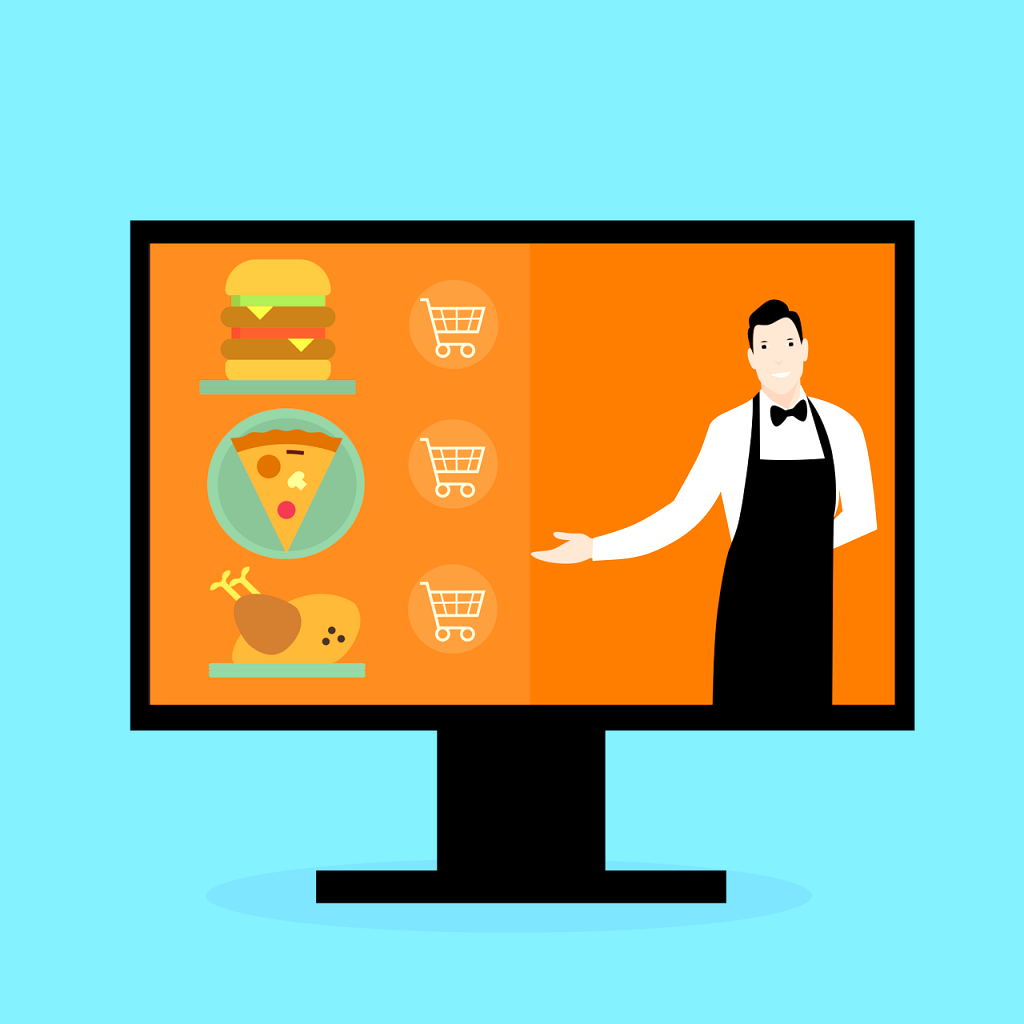 9.1.РАЗВОЈ КВАЛИТЕТА У РЕСТОРАТЕРСТВУ
Квалитет ресторатерских производа и услуга се најчешће процењује оценом квалитета хране ,услужног процеса и атмосфере.
Развој квалитета у ресторатерству
ТРЕНДОВИ КВАЛИТЕТА УСЛУГЕ

ЕЛЕМЕНТИ КВАЛИТЕТА У РЕСТОРАТЕРСТВУ НЕКАДА И САДA

КВАЛИТЕТ ХРАНЕ НЕКАДА И САДА
10.ИНОВАЦИЈЕ И ПРОМЕНЕ
10.ИНОВАЦИЈЕ И ПРОМЕНЕ
Иновација као специфичан облик промене може се дефонисати  с обзиром на различите аспекте посматрања:

* ПРЕДУЗЕТНИШТВО;
*КОМПЕТИТИВНА ,КОНКУРЕНТСКА ПРЕДНОСТ;
*ИНОВАЦИОНЕ АКТИВНОСТИ И ПРОЦЕСИ;
* ПРИРОДА ИНОВАЦИЈЕ;
ИНОВАТИВНЕ ОРГАНИЗАЦИЈЕ
11.
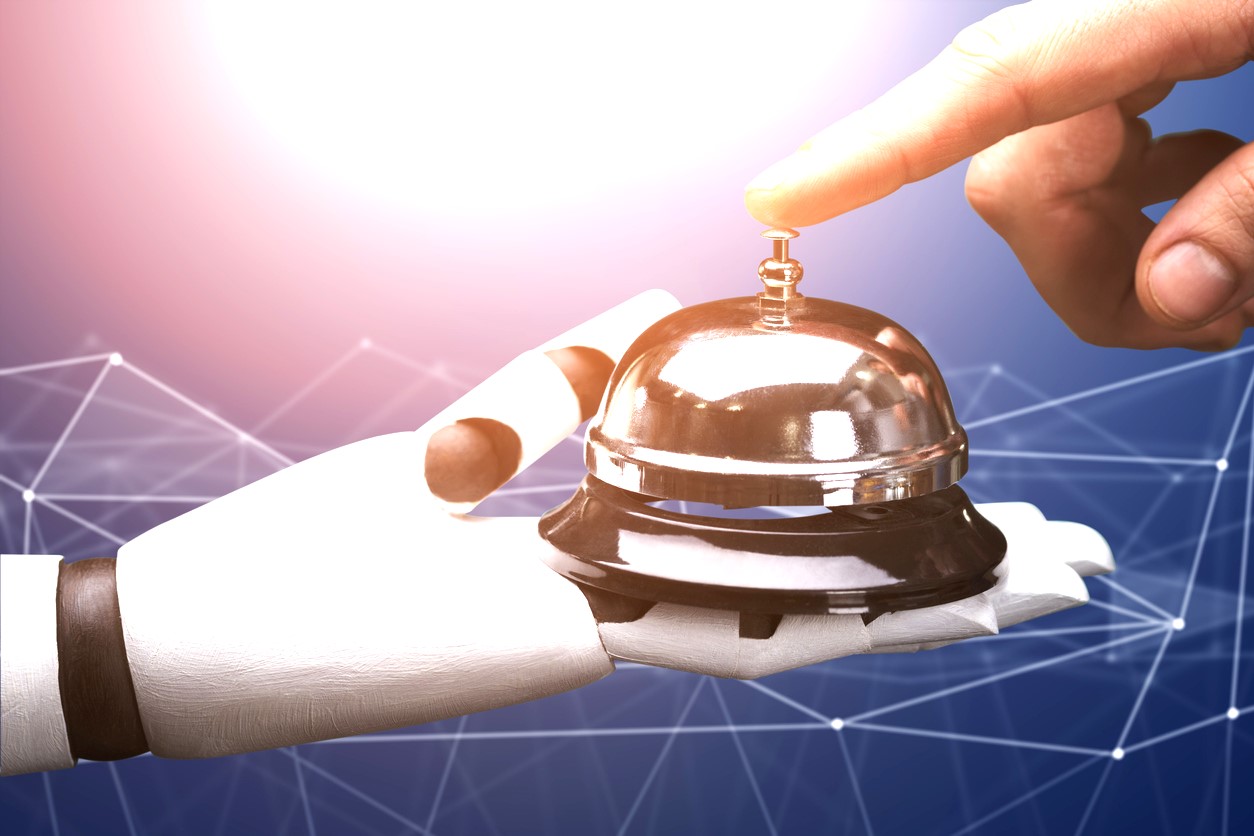 11.ИНОВАТИВНЕ ОРГАНИЗАЦИЈЕ
Иновативност као својство организације огледа се пре свега  у отворености према променама и успешном прихватанју промена.Уз појам иновативне организације везују се појмови иновативне организационе културе и структуре.
Степен иновативности је категорија коју су међу првима дефинисали Ансофф и Стеварт посматрајући је кроз:
11.ИНОВАТИВНЕ ОРГАНИЗАЦИЈЕ
4.иновативне апликације
1.инвентивност
3.економичност
2.адаптивност
11.ИНОВАТИВНЕ ОРГАНИЗАЦИЈЕ
Основни фактори који утичу на степен иновативности су:

 специфично конкурентско окружење гране којој припада организација и иновативност саме организације.
12.УТИЦАЈ ИНОВАЦИЈА НА КОНКУРЕНТСКУ ПРЕДНОСТ
Почетак развоја теорије иновација везујемо пре свега за  Ј.Schumpetera,који је током прве половине прошлог века иновације означио као основни фактор за постизање технолошког и економског развоја.
ПРОМЕНЕ КОЈЕ ДОНОСЕ МОГУ ДА ИМАЈУ НЕКОЛИКО ИСХОДА:
12.Утицај иновација на конкурентску предност
1.доносе са собом нове производе и процесе
2. мењају вредност ланца и вредност консталација фирме
3.мењају и природу ривалитета између фирми
13.
УТИЦАЈ ИНОВАЦИЈА У УГОСТИТЕЉСТВУ НА СТРУКТУРУ ГОСТИЈУ
Када говоримо о угоститељству треба напоменути да се базирамо на понашање и начин исхране гостију , у зависности из које средине и културе долазе.
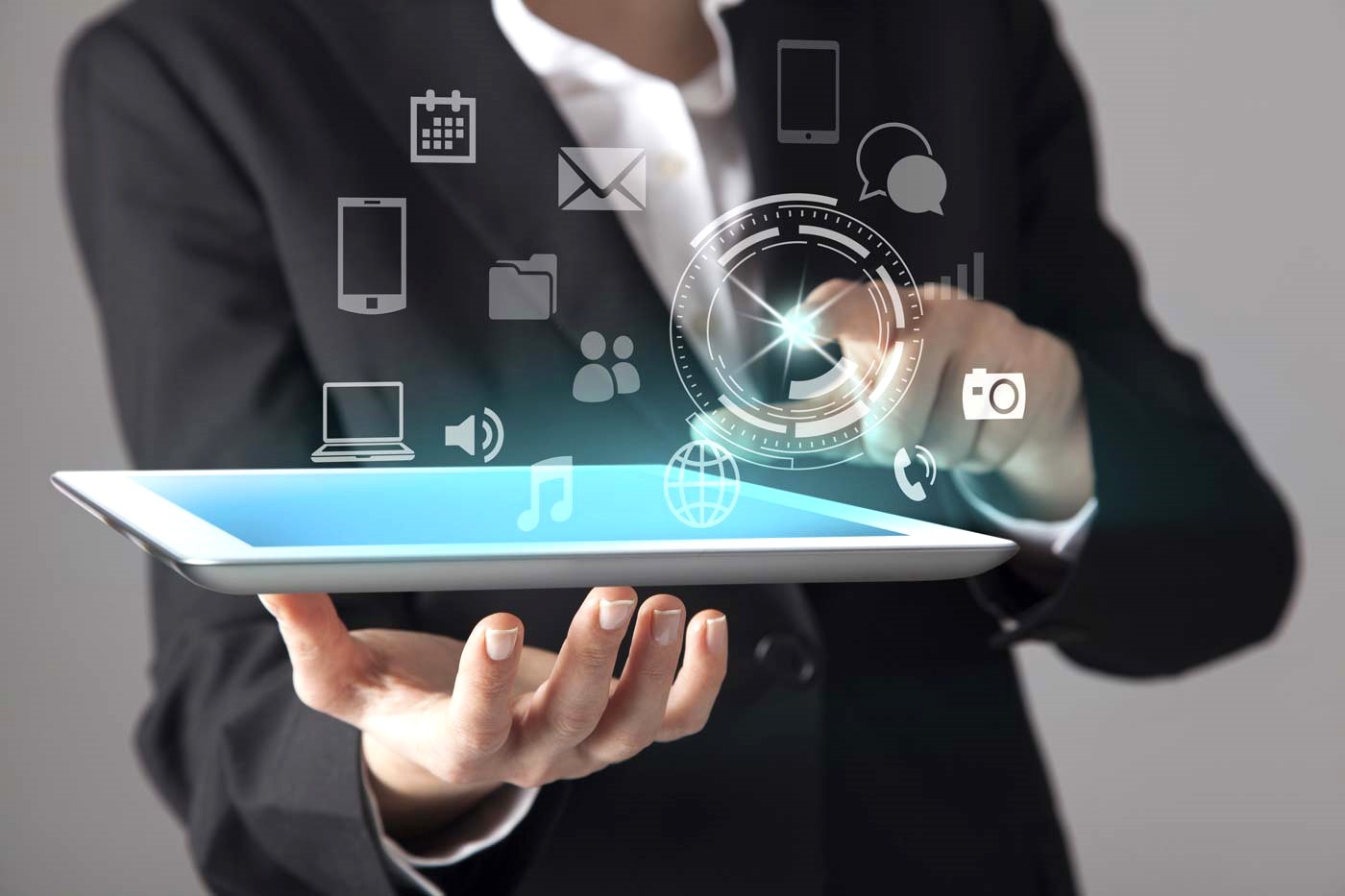 Разна истраживања показују да нам највећи број страних гостију долази из Италије,Аустрије и Немачке.
Тај податак значајно утиче на писање наше понуде и на наше пословање.
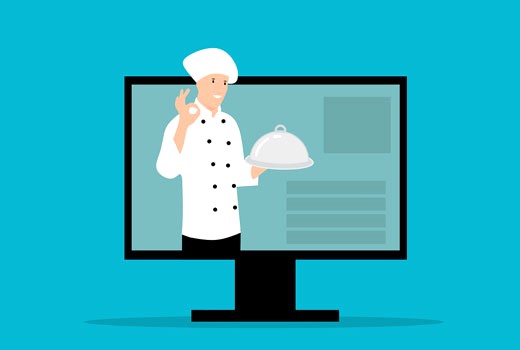 Када говоримо о гастрономској понуди морамо добро познавати гастрономску културу наших гостију како би смо томе прилагодили писање наше понуде и прилагодити наше пословање савременом начину пословања.
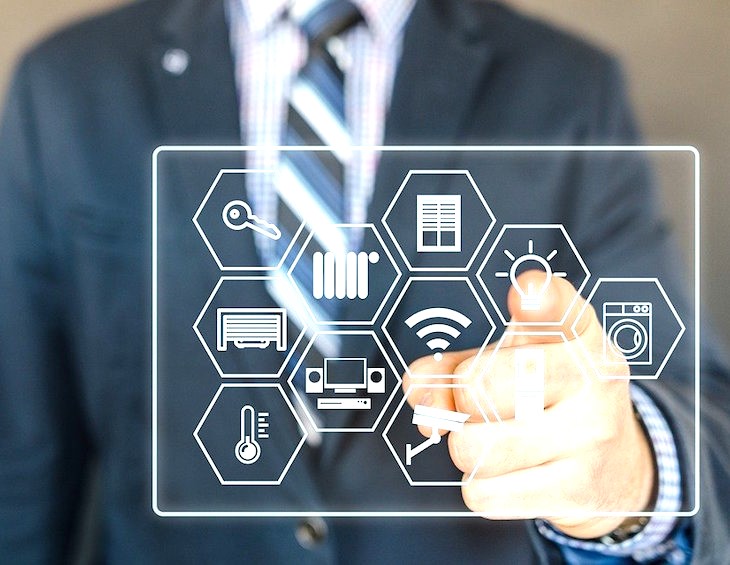 ХВАЛА НА ПАЖЊИ!